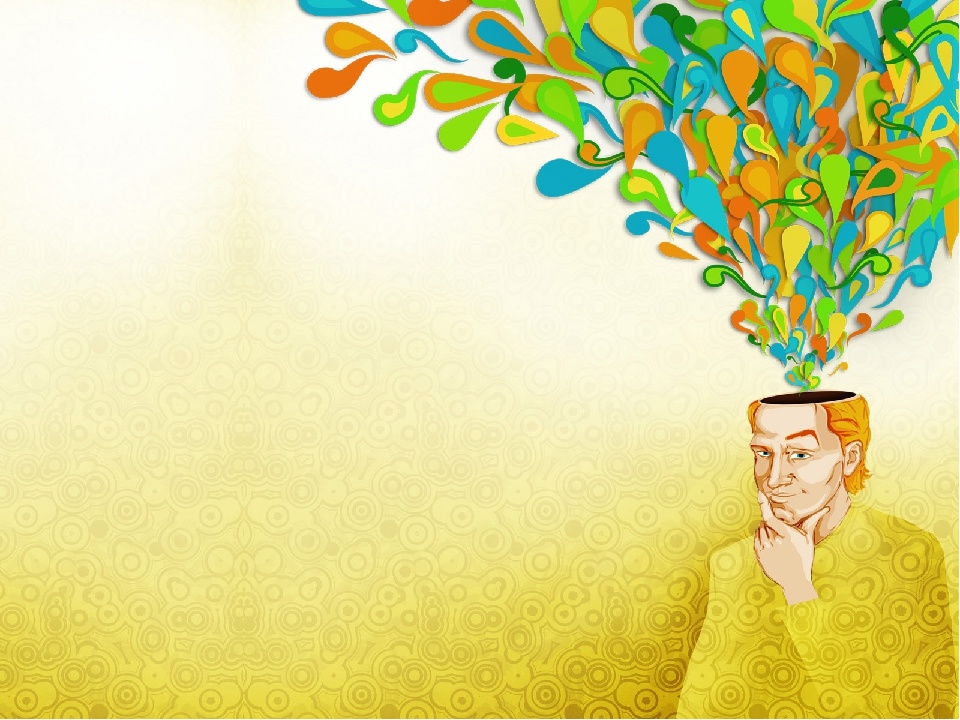 ГККП “ХРОМТАУСКИЙ ГОРНО-ТЕХНИЧЕСКИЙ ВЫСШИЙ КОЛЛЕДЖ”
АНАЛИЗ 
результатов онлайн анкетирования удоволетворённости преподавателей Хромтауского горно-технического высшего колледжа   
дистанционным обучением, достоинствами  дистанционной образовательной технологии


Педагог-психолог  А.А. Абдуалиева
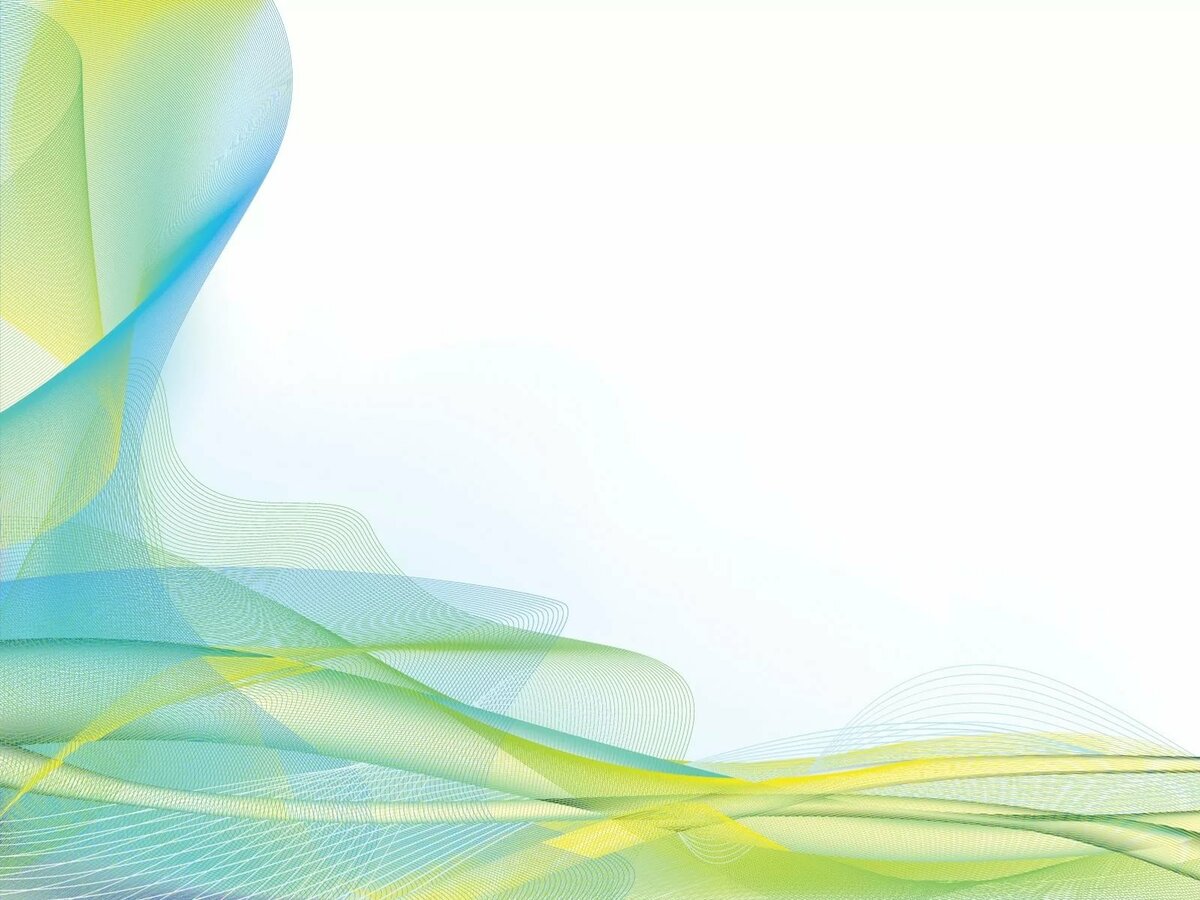 Цель:
изучить отношение преподавателей к дистанционной образовательной технологии,  выделить положительные и отрицательные стороны при использовании  разных форм  и методов  дистанционной образовательной   технологии обучения
Анкета «Удовлетворенность преподавателей Хромтауского горно технического высшего колледжа дистанционной образовательной технологией,  достоинства дистанционного обучения

Вопросы анкетирования
1. Как вы адаптировались к новым условиям дистанционного обучения?
а) отлично б) хорошо в) удоволетворительно     г) плохо 

Удобно ли Вам преподавать в дистанционном режиме?
а) да, удобно  б) да, но сложно   в) нет, очень трудно      г) нет, слишком легко

3. Уровень мотивации студентов к обучению в рамках дистанционной формы:
а) увеличился   б) не изменился  в) уменьшился   г) затрудняюсь ответить

4. Удовлетворены ли вы процессом преподавания в дистанционном режиме?
а) да  б) скорее да, чем нет   в) скорее нет, чем да  г) нет
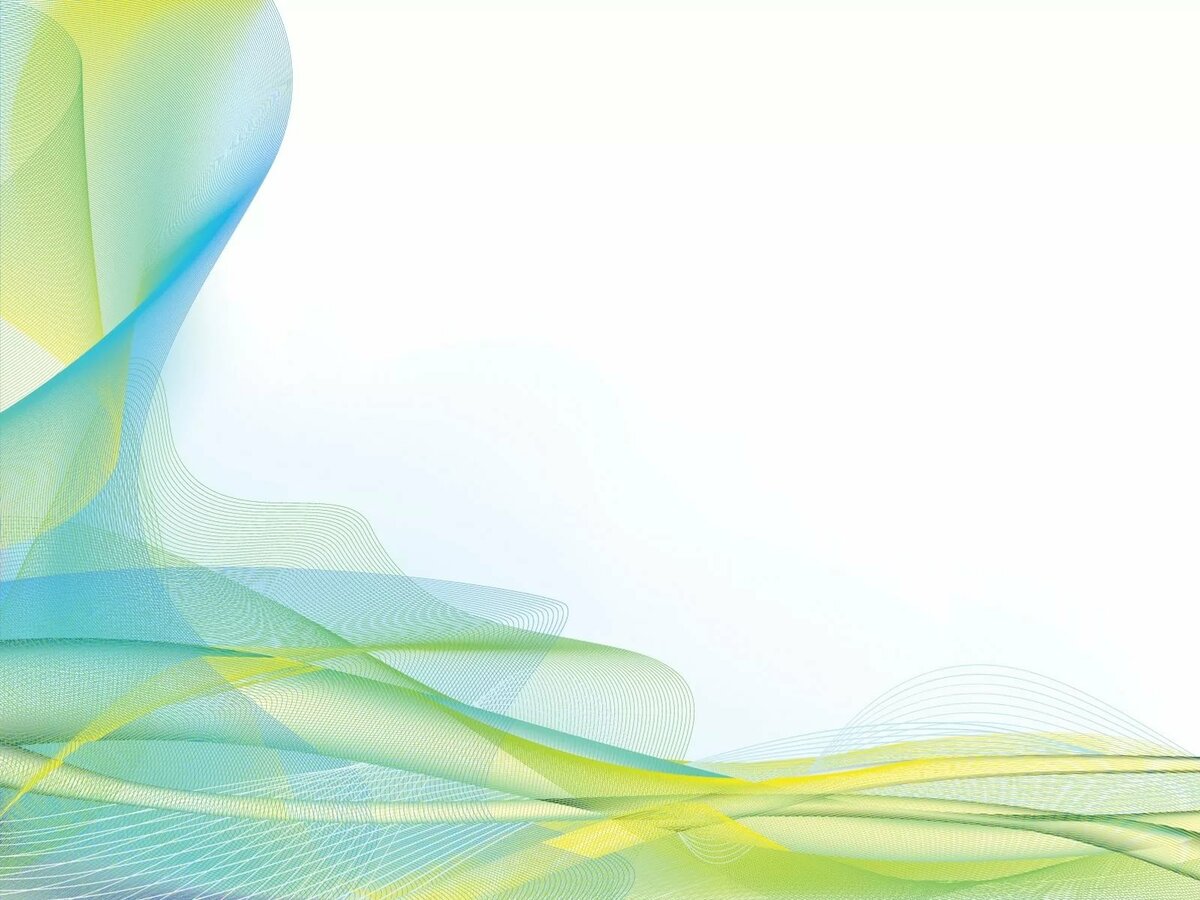 5. Какие дистанционные инструменты применяете в процессе работы?
а) Электронно-информационная  образовательная среда 
б) Edupage  в) Online (You Tube)  г) Презентации   в) Zoom 

6. До введения ограничительных мероприятий вы пользовались какими-либо образовательными онлайн-ресурсами на своих занятиях или для выполнения студентами домашних заданий/закрепления знаний по теме?
а) да   б) нет  

7. Удобно ли вам было пользоваться электронной информационно-образовательной средой Edupage?
а) да, достаточно быстро освоил (-ла)   б) разобрался (-лась) самостоятельно не сразу    в) трудно было понять и куда нажимать и что от меня требуется
г) мне всё понравилось
8. В какие образовательные порталы и источники вы отправляете задания по дисциплинам?
а) (YouTube)
б) Электронная почта
в) с помощью мессенджеров Viber, WhatsApp
г) В социальных сетях
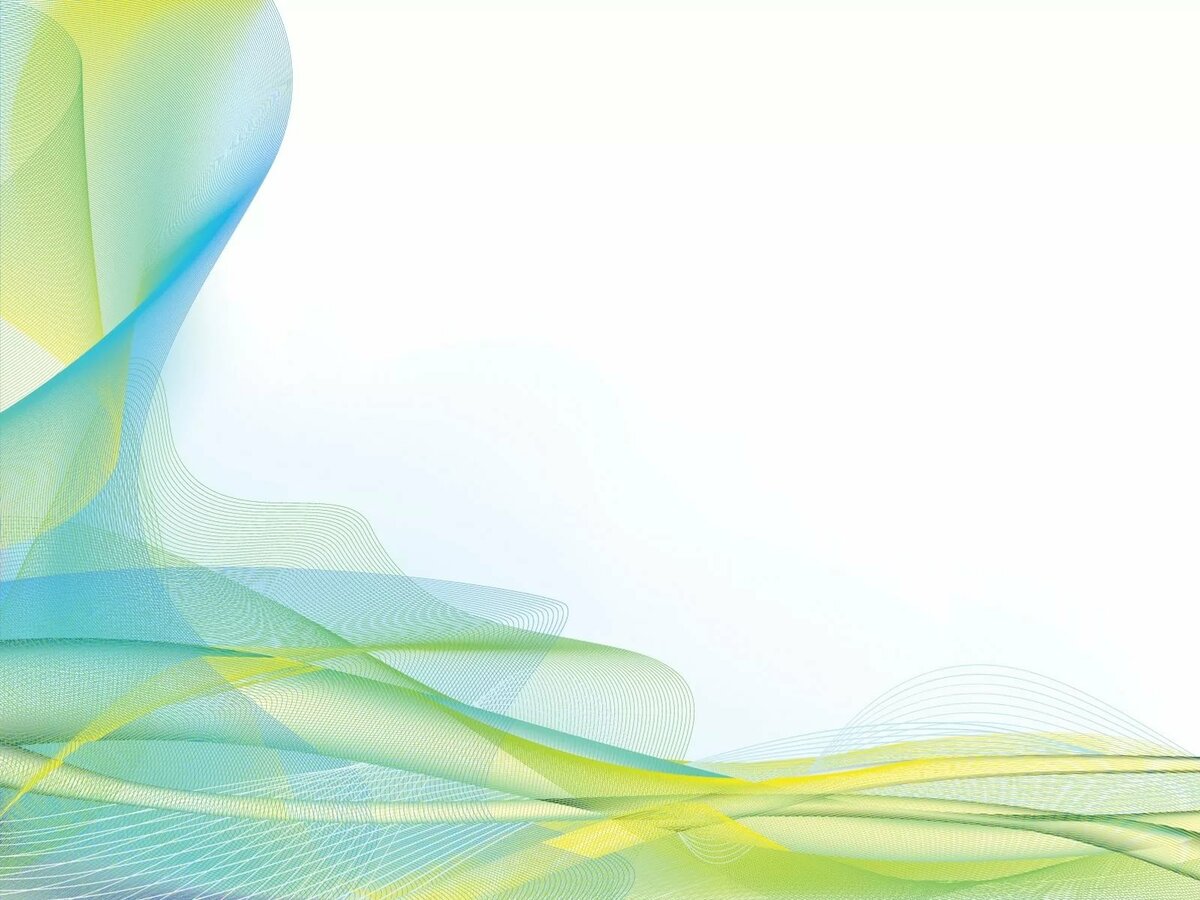 РЕЗУЛЬТАТЫ АНКЕТИРОВАНИЯ ДИСТАНЦИОННОГО ОБУЧЕНИЯ
С 16 марта Хромтауский горно-технический высший колледж перешел на дистанционное обучение по всем образовательным программам  и в полном объёме.
	Преподаватели колледжа  проводят уроки теоретического обучения, лабораторно-практические занятия, производственное  обучение и производственную  практику по дистанционной образовательной технологии  на платформе Edupage c использованием  видеопрезентаций;  видеуроков  на YouTube  канале;  видеоконференций   через ZOOm приложения; Webinar и  Skupe программы,   не снижая требований к объему изучаемого материала и контролю знаний. 
	В целях оценки качества дистанционного обучения 24-30  апреля был проведен опрос удовлетворенности ДОТ среди преподавателей, какие минусы и плюсы,  быстро ли освоили программу  дистанционного обучения,  всего в опросе приняли участие 39 преподавателей, 16 мастеров  производственного обучения.
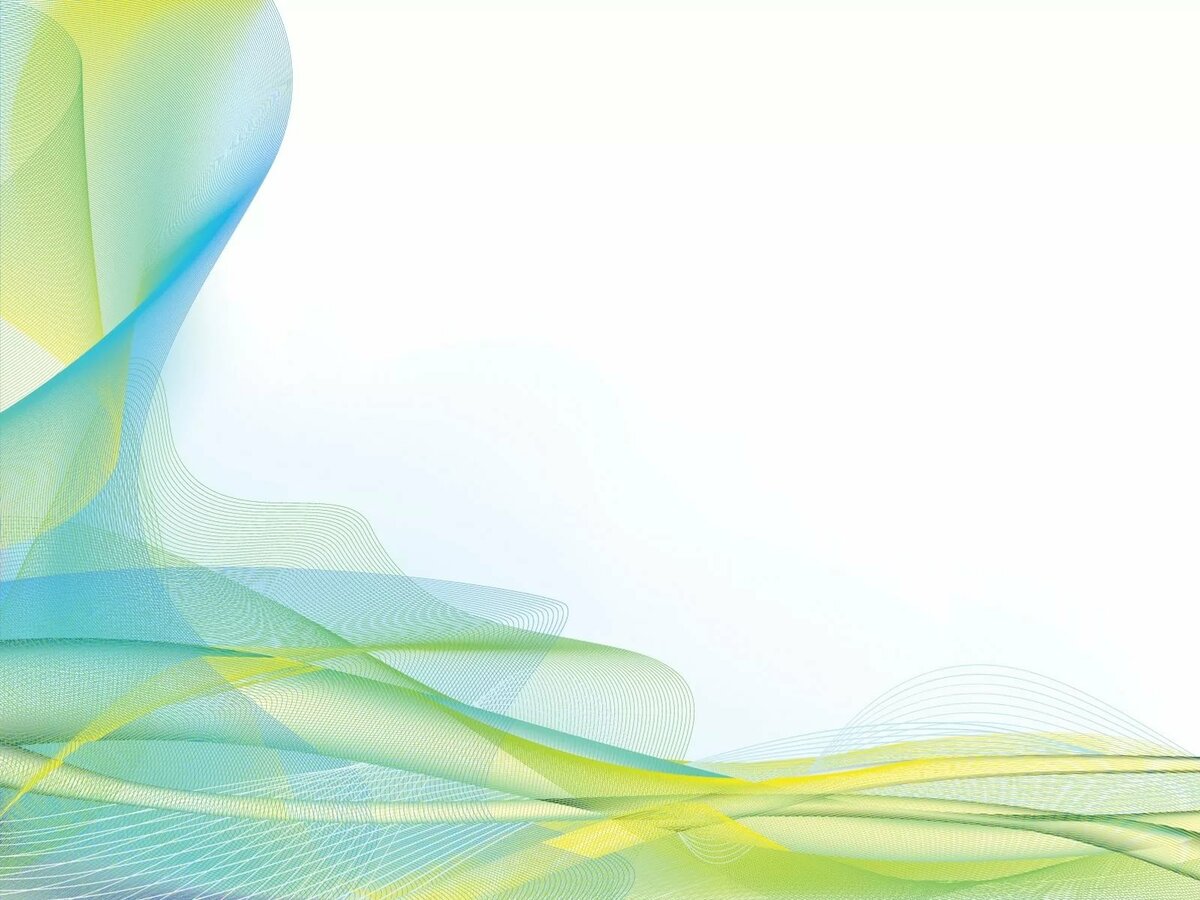 РЕЗУЛЬТАТЫ АНКЕТИРОВАНИЯ  ПРЕПОДАВАТЕЛЕЙ
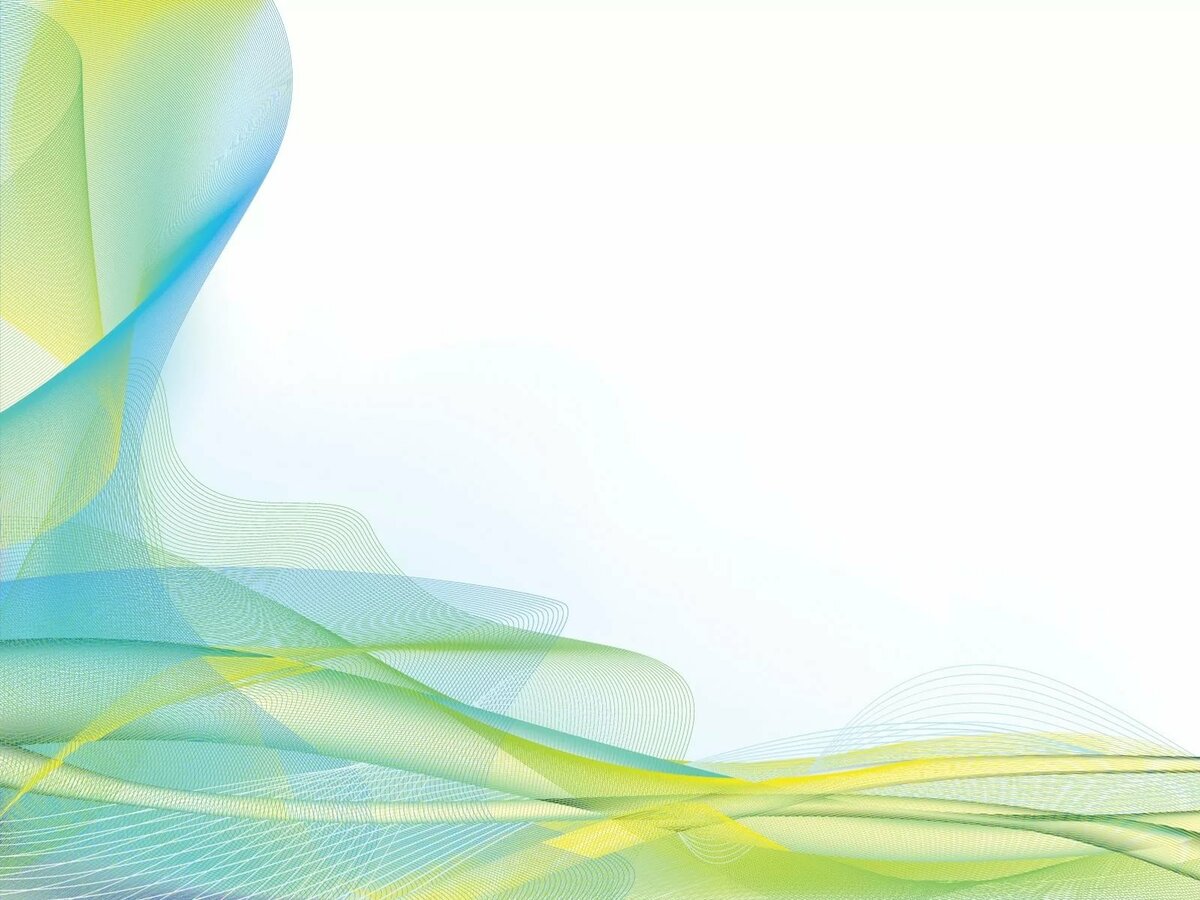 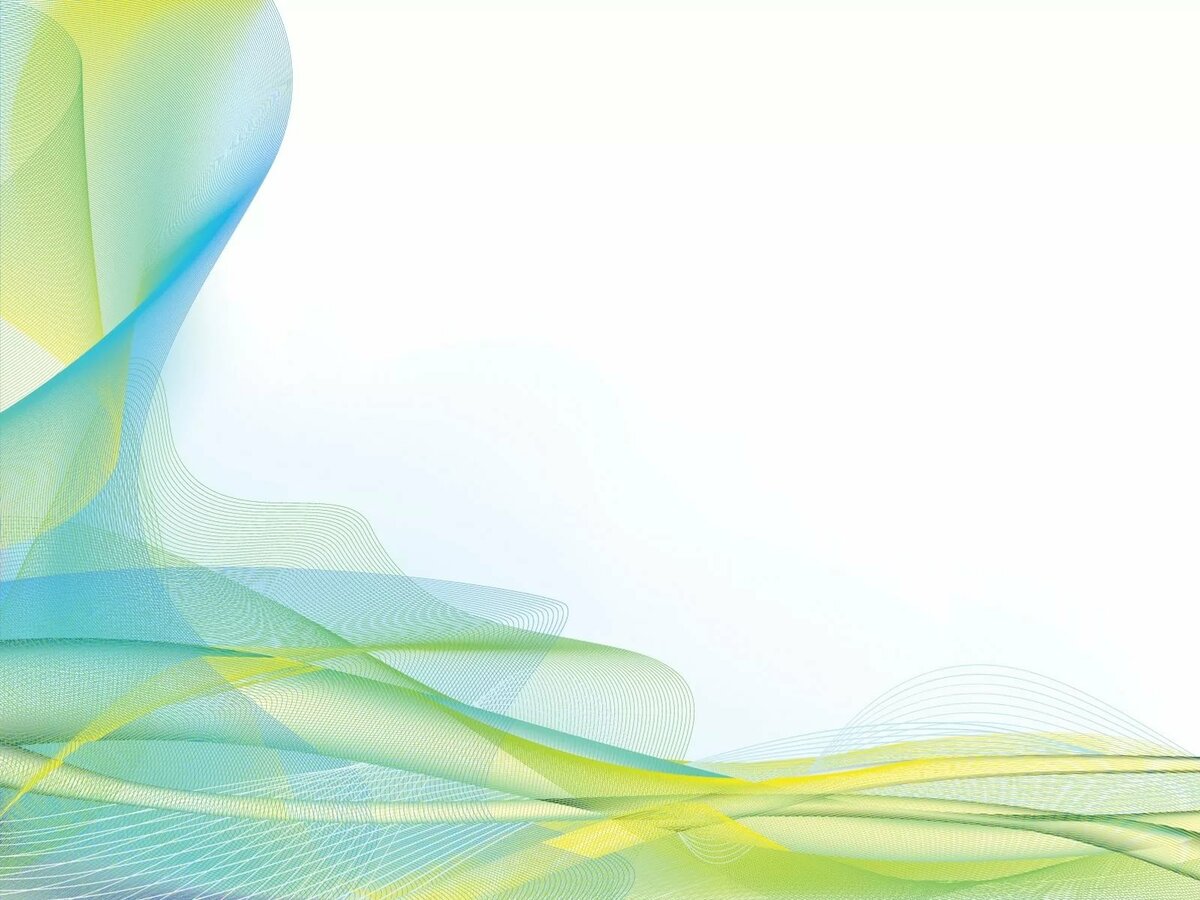 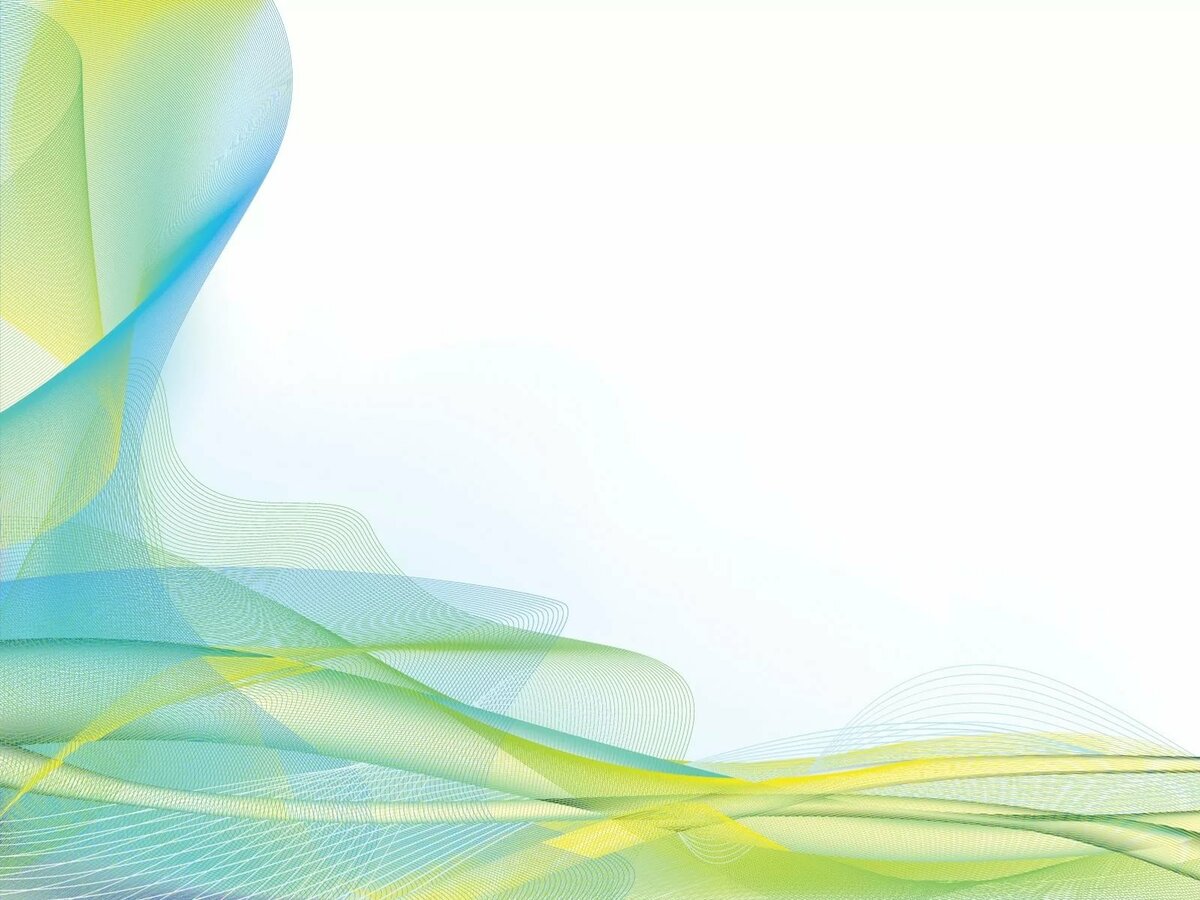 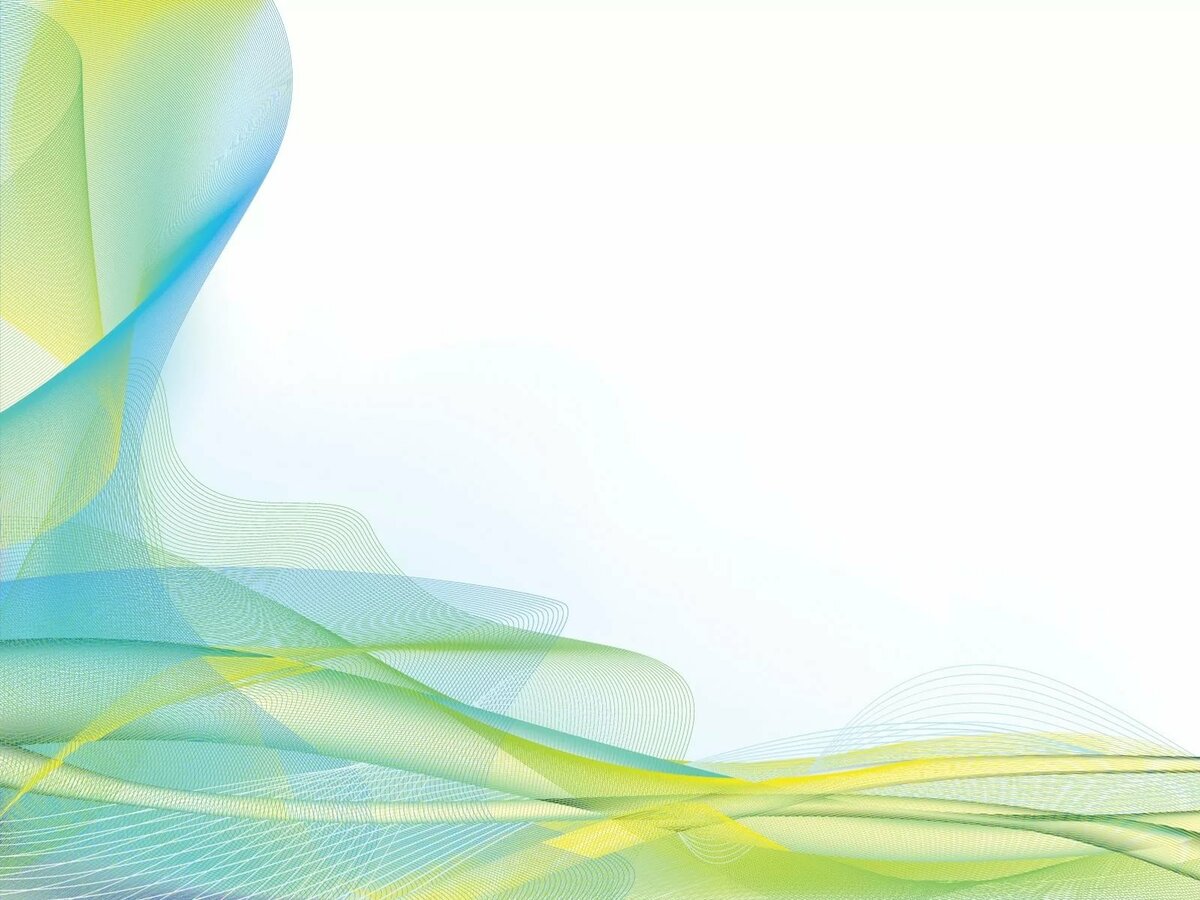 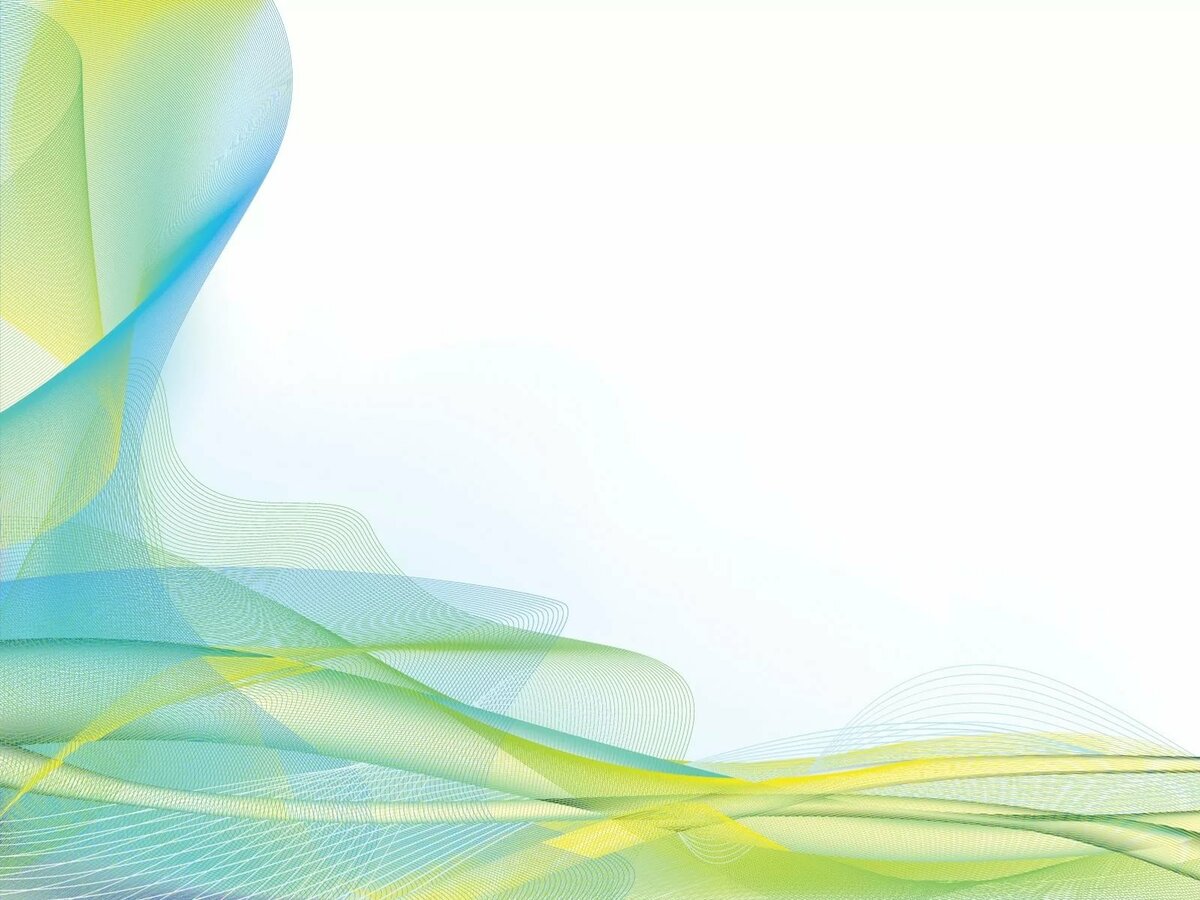 Дистанционное обучение глазами преподавателей, достоинства дистанционного обучения
Анализ анкетирования  показал что 40% хорошо освоили программу, интернет ресурсы, а 60% преподавателей отметили высокий уровень владения поисковыми сервисами интернета, 71 % преподавателей колледжа  отлично адаптировались к новым условиям дистанционного обучения.
	Анализ анкетирования преподователей показал, что дистанционное обучение имеет свои плюсы и  минусы, положительным результатом является то что большинство педагогов отлично освоили  технологию дистанционного обучения, они отмечают, что данное обучение имеет индивидуальный гибкий график обучения, и подход каждому студенту, 
  60% преподователей хотят вернуться к прежним занятиям, так как скучают по студентам.